ระบบควบคุมด้วยอิเล็กทรอนิกส์ เพิ่มเติม 2
สัญญาณรอบเครื่องยนต์  Engine Speed and Crankshaft Angle Sensing
G or G1 Signal (Group #1) Ne Signal
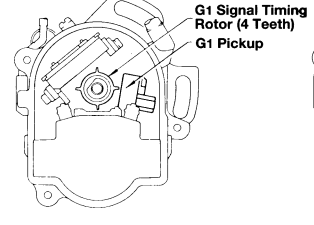 สัญญาณรอบเครื่องยนต์  Engine Speed and Crankshaft Angle Sensing
Ne Signal (Number of Engine Revolutions)
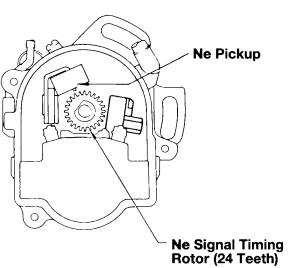 สัญญาณรอบเครื่องยนต์  Engine Speed and Crankshaft Angle Sensing
สัญญาณรอบเครื่องยนต์  Engine Speed and Crankshaft Angle Sensing
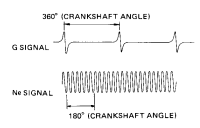 สัญญาณรอบเครื่องยนต์  Engine Speed and Crankshaft Angle Sensing
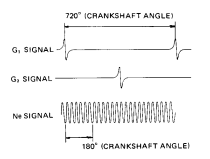 สัญญาณรอบเครื่องยนต์  Engine Speed and Crankshaft Angle Sensing
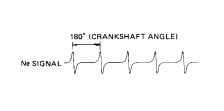 สัญญาณปริมาณอากาศเข้าเครื่องยนต์ Vane Air How Meter ( 5 v )
สัญญาณปริมาณอากาศเข้าเครื่องยนต์ Vane Air How Meter ( 5 v )
สัญญาณปริมาณอากาศเข้าเครื่องยนต์ Vane Air How Meter ( 5 v )
สัญญาณปริมาณอากาศเข้าเครื่องยนต์ Karman Vortex Air Flow Meter (Ks)
สัญญาณปริมาณอากาศเข้าเครื่องยนต์ Karman Vortex Air Flow Meter (Ks)
สัญญาณปริมาณอากาศเข้าเครื่องยนต์ Karman Vortex Air Flow Meter (Ks)
สัญญาณปริมาณอากาศเข้าเครื่องยนต์ Karman Vortex Air Flow Meter (Ks)
สัญญาณปริมาณอากาศเข้าเครื่องยนต์ Manifold Absolute Pressure Sensor
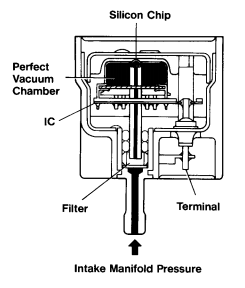 สัญญาณปริมาณอากาศเข้าเครื่องยนต์ Manifold Absolute Pressure Sensor
สัญญาณปริมาณอากาศเข้าเครื่องยนต์ Manifold Absolute Pressure Sensor
สัญญาณปริมาณอากาศเข้าเครื่องยนต์ Manifold Absolute Pressure Sensor
สัญญาณการจุดระเบิด และสัญญาณยืนยันการจุดระเบิด I.G.T. / I.G.F.
สัญญาณออกซิเจนที่ออกมากับไอเสีย TITANIA OXIDE SENSOR RESISTANCE CHARACTERISTICS
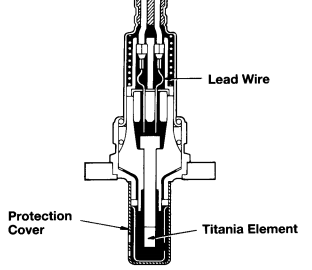 ตัวตรวจจับส่วนผสมบาง
สัญญาณออกซิเจนที่ออกมากับไอเสีย TITANIA OXIDE SENSOR RESISTANCE CHARACTERISTICS
สัญญาณออกซิเจนที่ออกมากับไอเสีย TITANIA OXIDE SENSOR RESISTANCE CHARACTERISTICS
ตัวตรวจจับ ส่วนผสมตัวที่ 2 Sub-Oxygen Sensor (OX2)
ตัวตรวจจับ ส่วนผสมตัวที่ 2 Sub-Oxygen Sensor (OX2)
ขดลวดร้อนที่ช่วยให้ตัวตรวจส่วนผสมทำงานได้ดีขึ้นOxygen Sensor Heater Circuits (HT)
สัญญาณการน็อก Engine Detonation (Knock) Signal (KNK) Knock Sensor
สัญญาณการน็อก Engine Detonation (Knock) Signal (KNK) Knock Sensor
สัญญาณการน็อก Engine Detonation (Knock) Signal (KNK) Knock Sensor
สัญญาณความสูง Altitude Sensing (HAC)
สัญญาณไฟเบรก Stop Light Switch (STP)
สัญญาณความเร็วรถยนต์  speed 1
สัญญาณความเร็วรถยนต์  speed 1
สัญญาณความเร็วรถยนต์   ไมล์ไฟฟ้า ส่งสัญญาณความเร็วรถให้เรือนไมล์
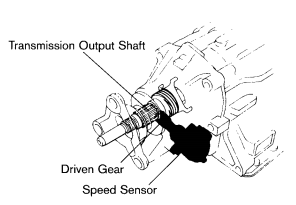 สัญญาณความเร็วรถยนต์
สัญญาณความเร็วรถยนต์
สัญญาณความเร็วรถยนต์  speed 1